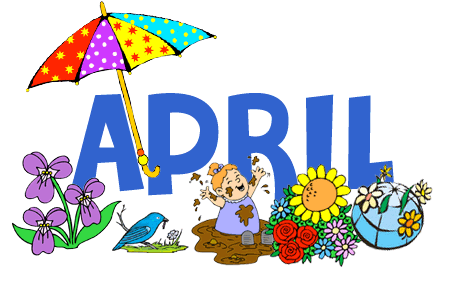 12th
Friday
LESSON OBJECTIVES
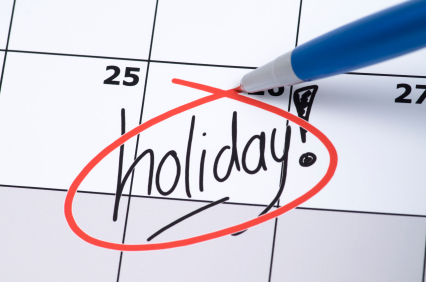 Read the text and  complete the table   

Write a story in 20-40 words
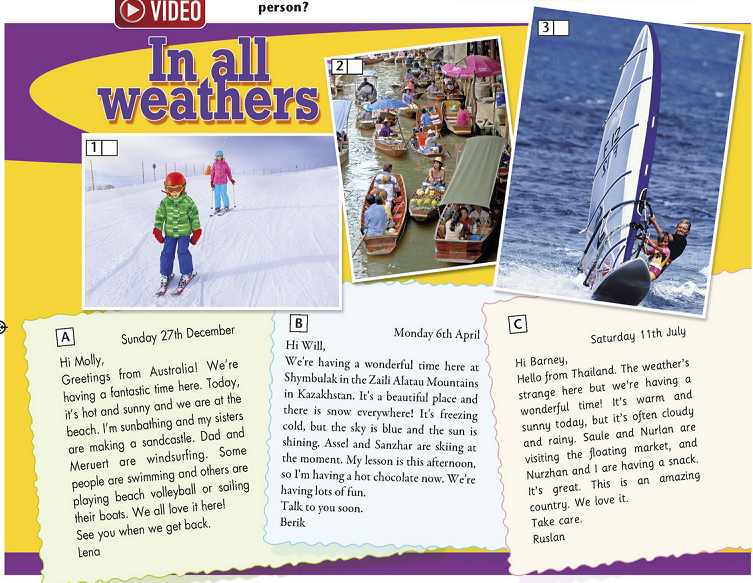 A floating market
Write  about your favourite season
Criteria:
Write 20-40 words.
Use Present Simple tense  
Use 3-5 new words
Use connectors and, or, but, also.
Reflect, Revisit Learning Goals
What new words did you learn today?
What new information did learn from the text?
What do you like/not like about the lesson? Why? 
Have you achieved the learning goals today?
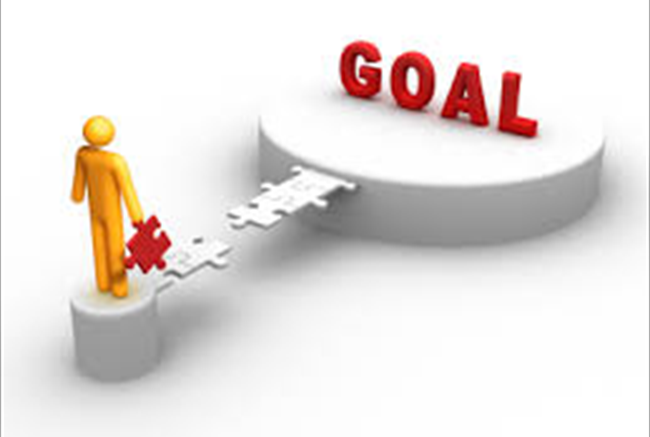 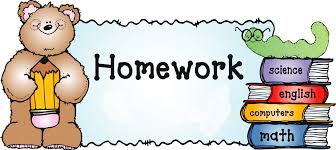 Revise words for quiz (p 66 SB)
Ex. 1-4, p 67 WB